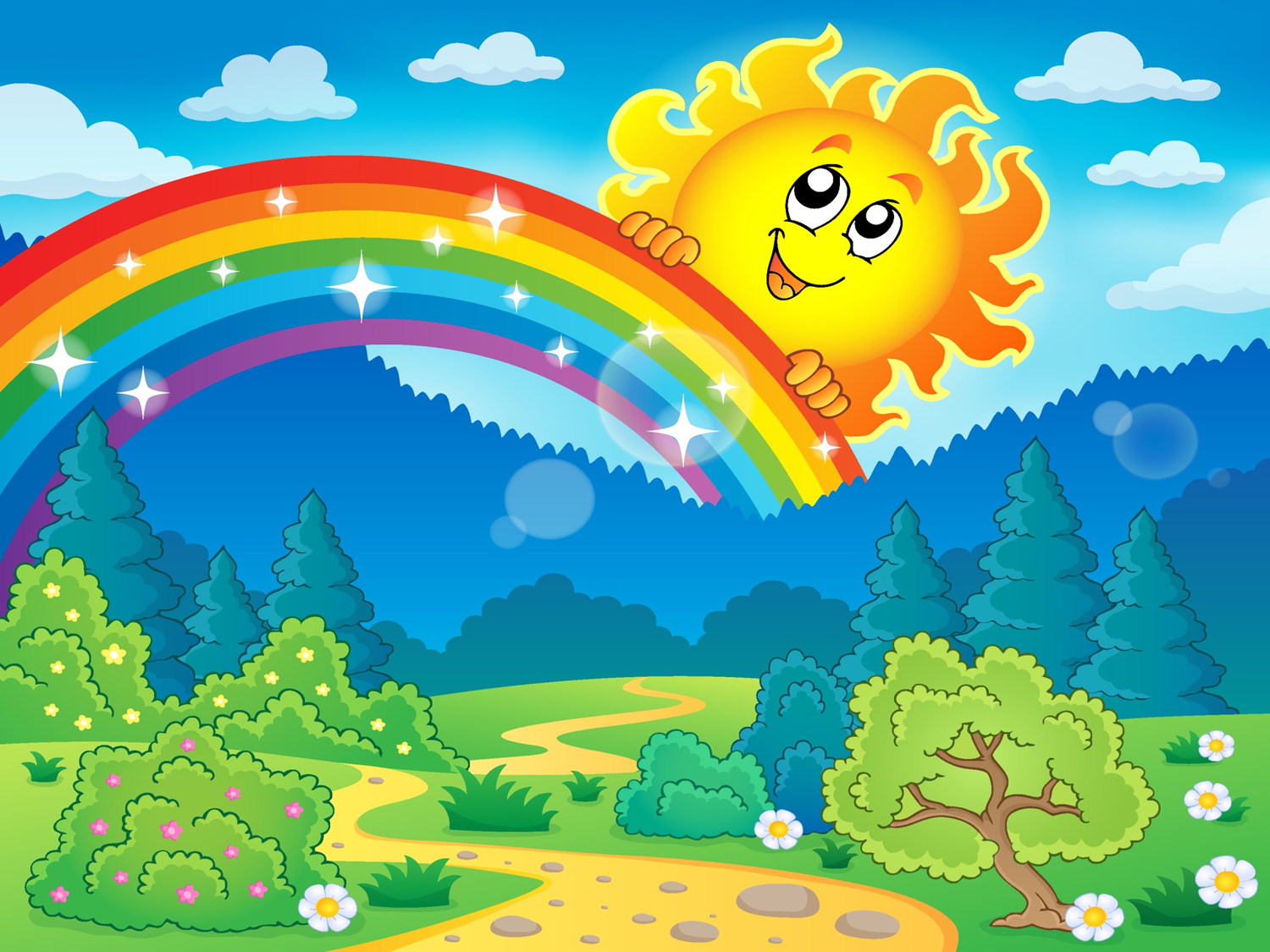 «Весенние  приключения»
«Весенние  приключения»
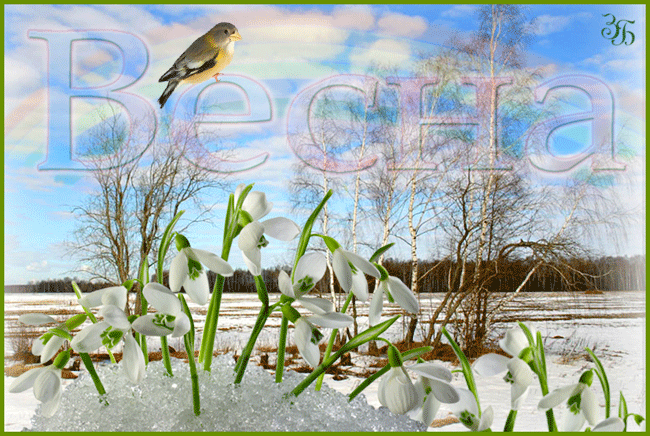 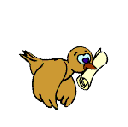 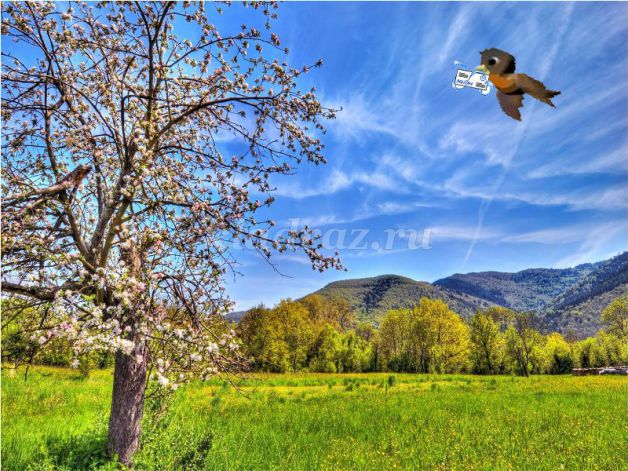 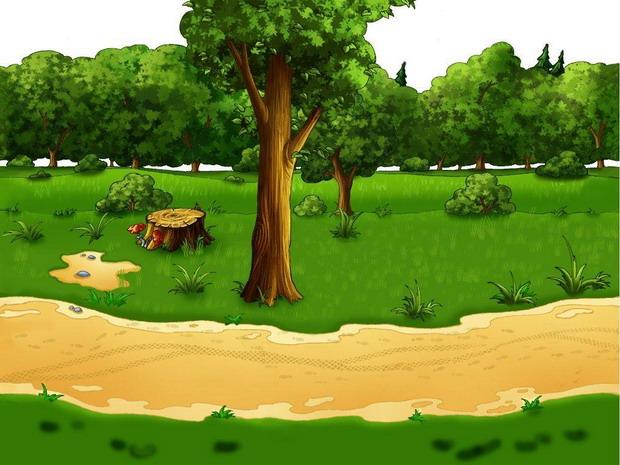 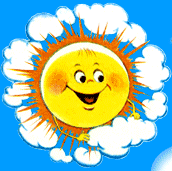 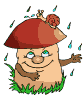 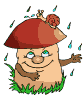 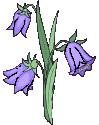 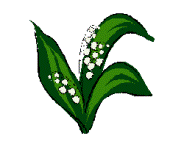 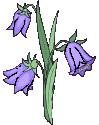 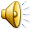 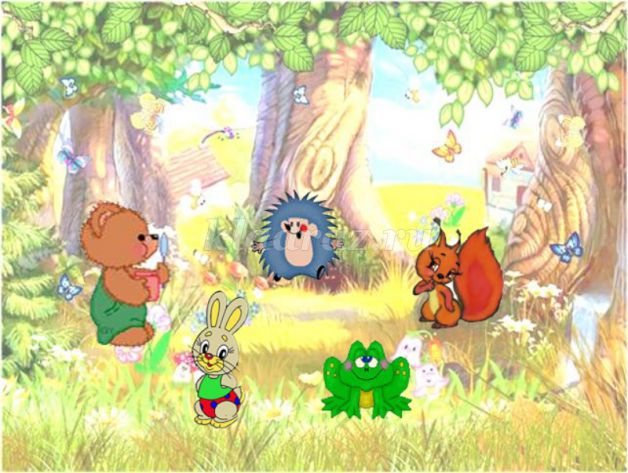 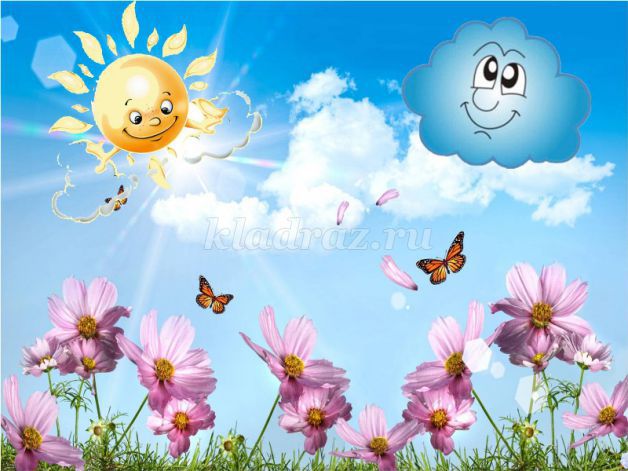 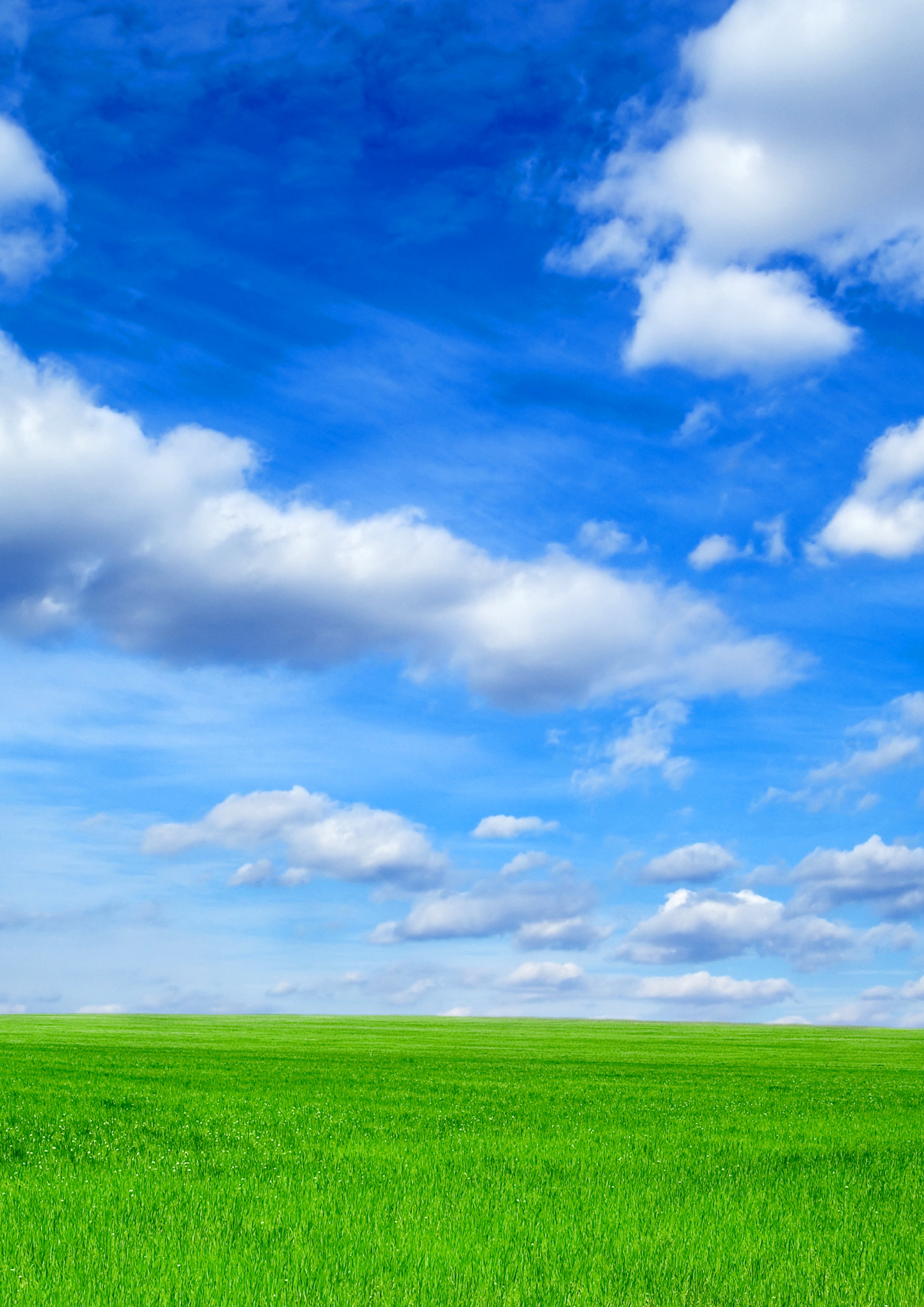 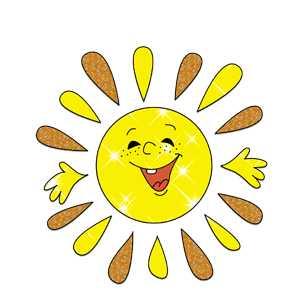 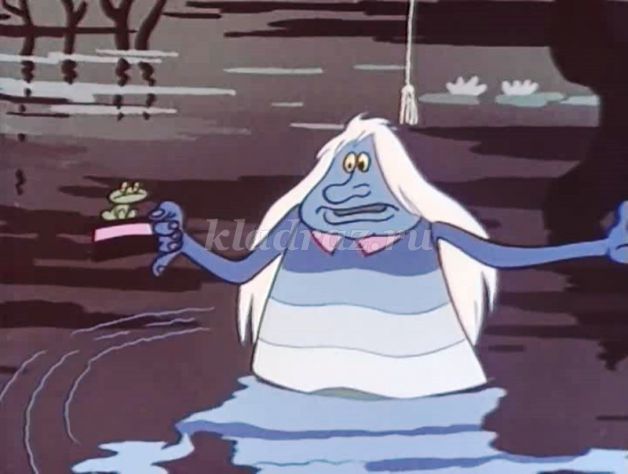 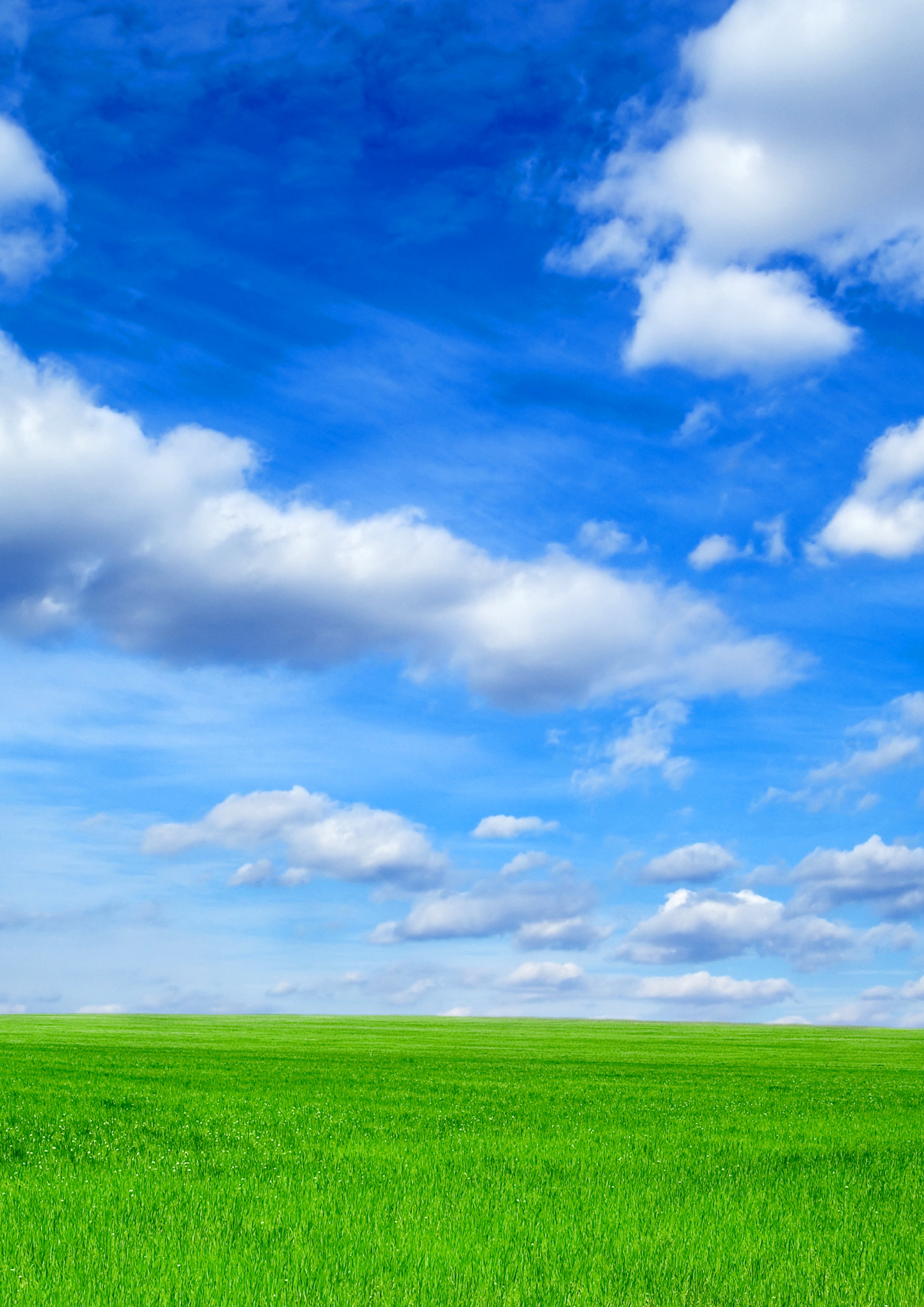 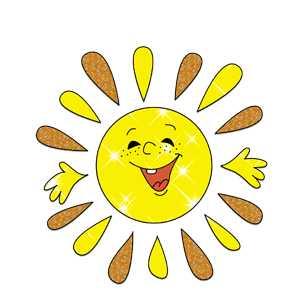 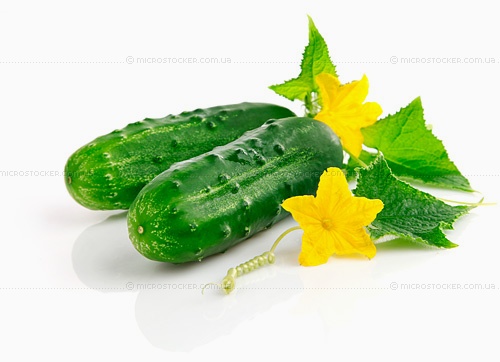 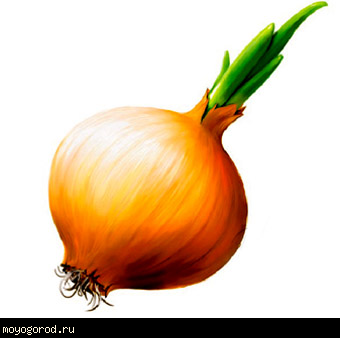 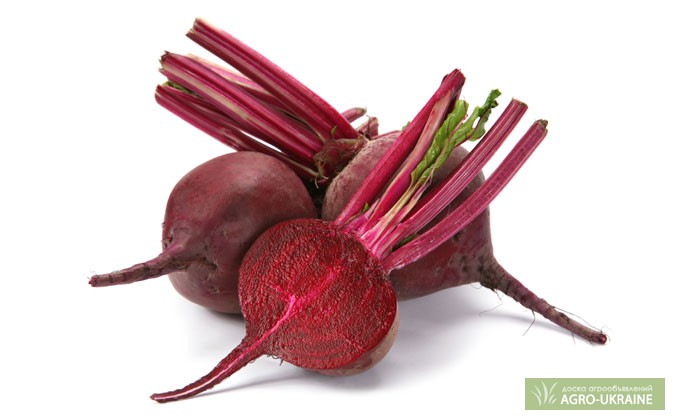 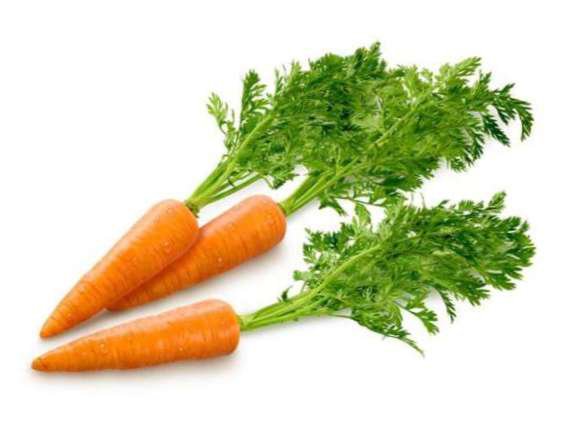 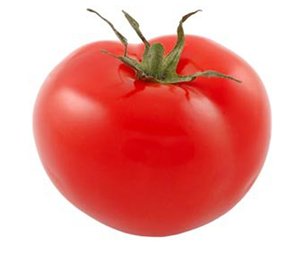 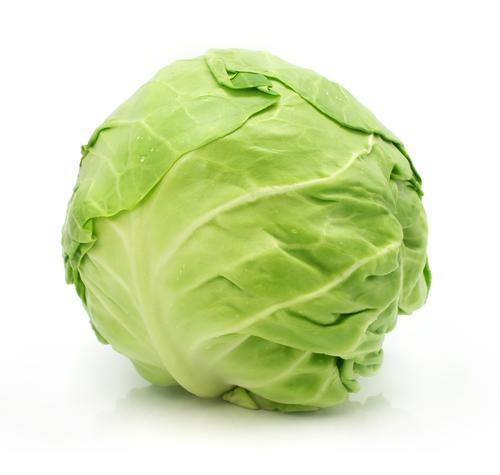 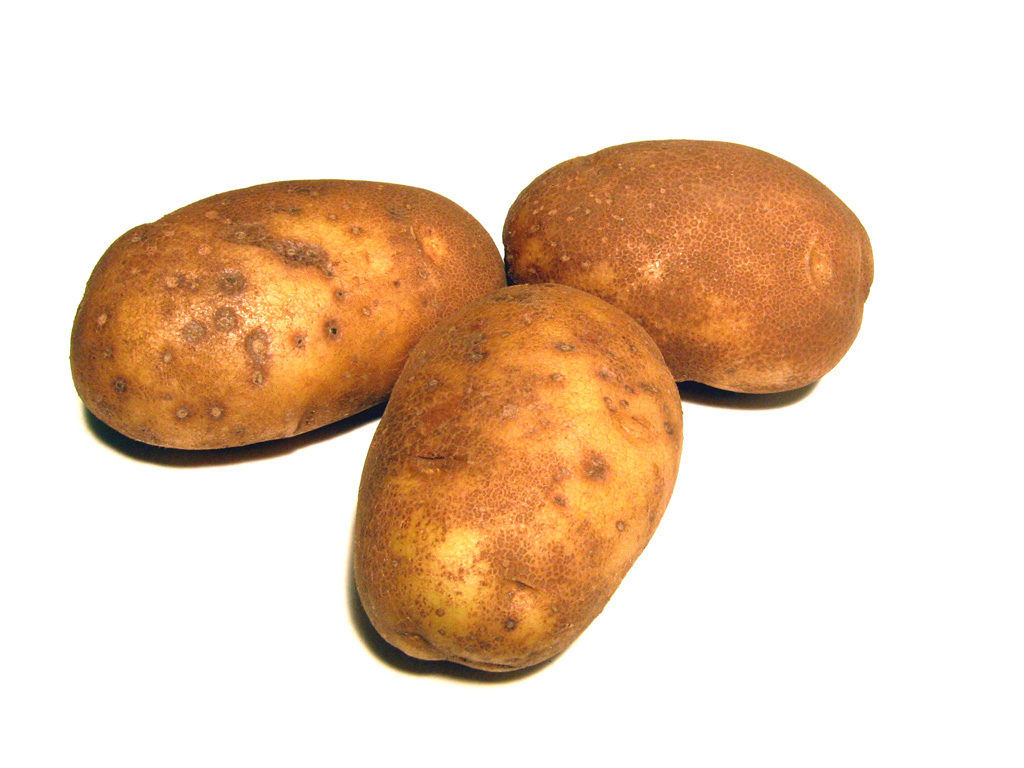 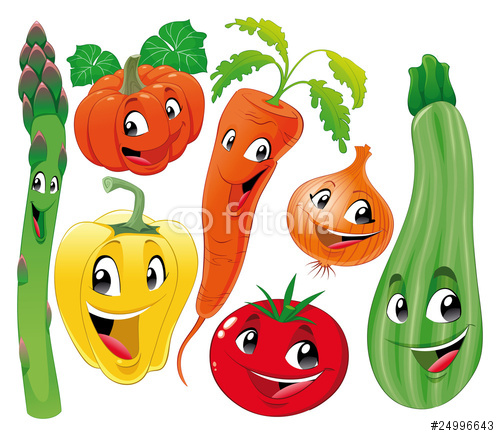 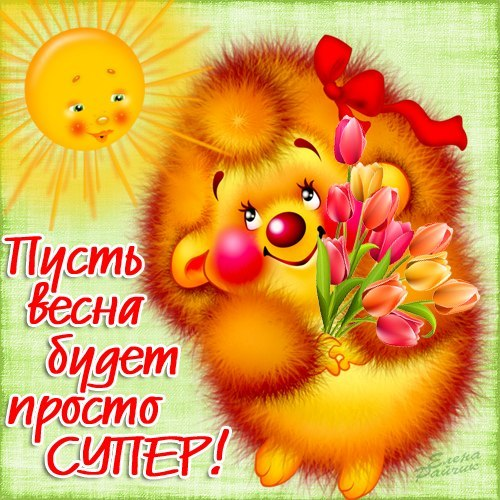